Meeting DocumentAugust 2023 Jack & Jill Client
Meeting Agenda
What items do you want added to the agenda today?
 
 
 
Recap of last meetings discussions
How we can work together
Next steps
10-3-Now Revisited
Blank 10-3-NOW – can handwrite or use OneNote to add details
Chaos to Greatness
Stages of Development
3. Advanced Growth
Stages
Position
Distribution
Functionality
Capability
Succession
‘feelings’
4. Plateau
Skills
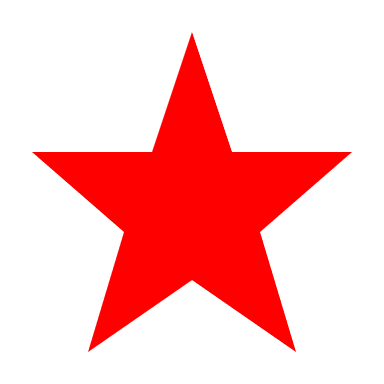 5. Decline
2. Growth
1. Start-Up
day 1
time
lost
stress
invest
excited
frantic
payback
good times
frustration
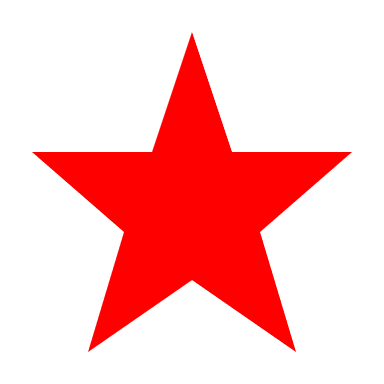 Current position
Red Blue Black
Strategy
Positioning / Marketing
Client Management
Culture
Succession
New Business Opportunities
Business Development
Pre-sold
Sales
(Expectation)
Future $
(Quality Efficiency)
Design
Operations
todays $
Non Revenue
Business Support
Delivery
(Experience)
Admin
IT
Acc/Fin
Facility Management
Resourcing People
IT & Communications
Legal
Compliance
Client Services
(Relationship)
Risk Management
1	REDUCE
2	AVOID
3	TRANSFER
4	RETAIN
Draft Scope of Work
Risk management matrix 
Understand development finances & required cashflows
Information Memorandum preparation & finalisation – due diligence reports required?
Raise capital for development (finance & potentially investors) – who’s going to do this?
Tax structures (asset protection lens)
Best of breed professionals - Accounting, Legal, Finance, Tax etc. 
Project management of development
Advisory board establishment & vetting of members
Reporting & governance
Personal guarantees & warranties register & plan
Total balance sheet reporting
Shareholder agreement / buy/sell agreement review
Business succession plan 
Review logistics business key people & key team member retention strategies
Scenario model - how much retirement capital do we need to achieve desired lifestyle?
Capital allocation plan
Super strategy & review
Insurance review - personal, business (logistics & development) & general
Retirement funding plan
Debt plan
Relationship agreement prudent with new partner?
Legacy & estate planning - wills, poa (incl corporate), family constitution
Loan agreements
Providing business owners with confidence & clarity
CONTEXT	OUR ROLE
Help develop business:
Help you articulate the businesses goals & aspirations
People
Vision
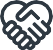 Business Game Plan
Develop a game plan to bring clarity and confidence across business strategy
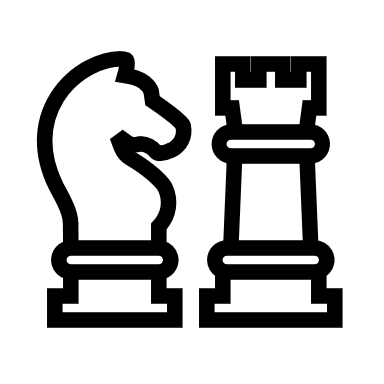 Strategy
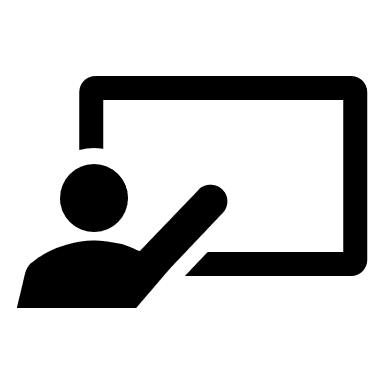 Accountability
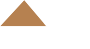 Act as accountability coach and sounding board to business
Develop  Advisory Board
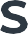 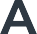 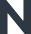 Surround you with appropriate best of breed professionals to achieve your desired outcomes and objectives
CONTENT
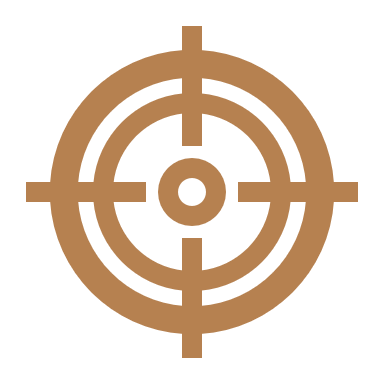 “WHO – not how”- Dan Sullivan – Strategic Coach
Why An Advisory Board?
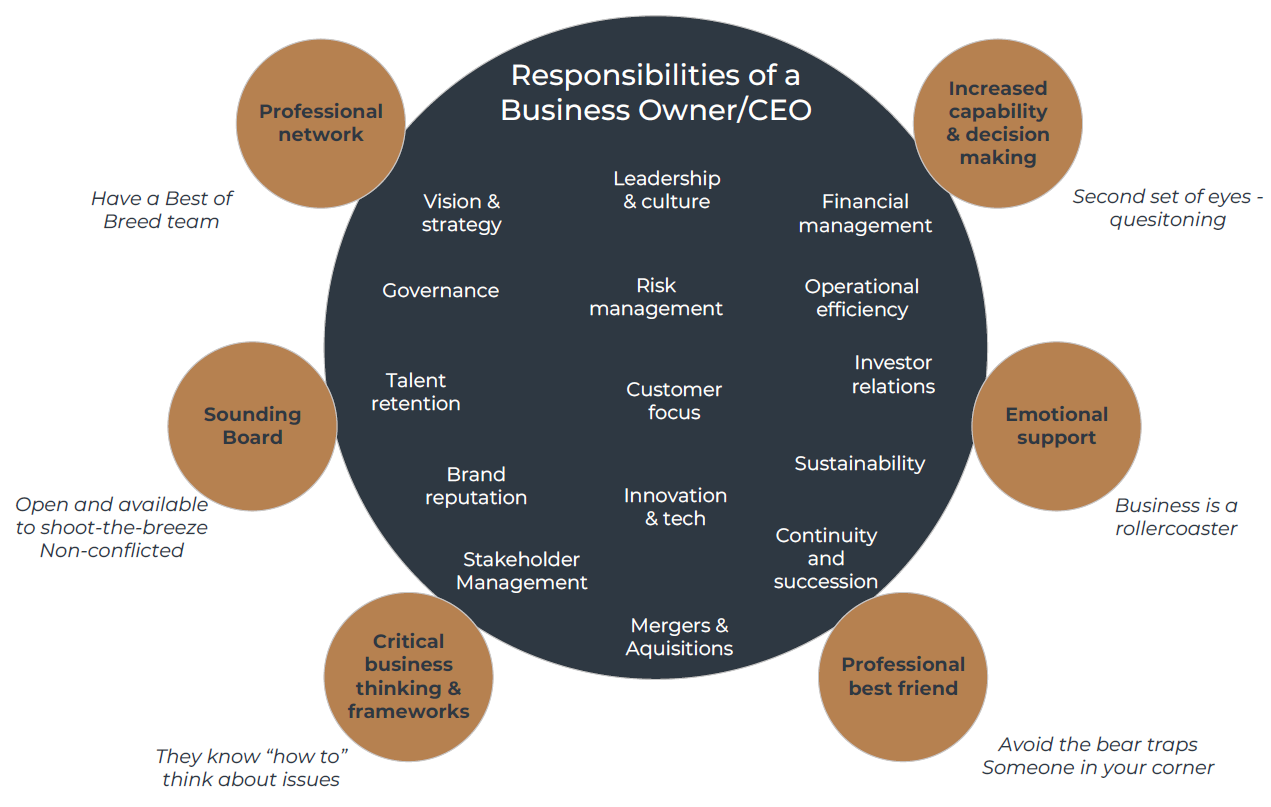 A Best of Breed Team Approach
Client - CEO
Advisory Board
Vision
Accountability
Governance
Confidence & capability
Strategy
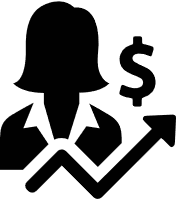 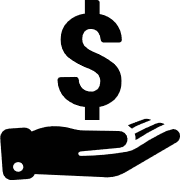 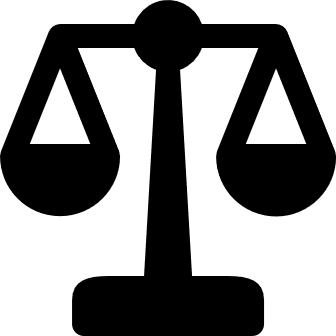 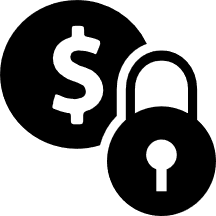 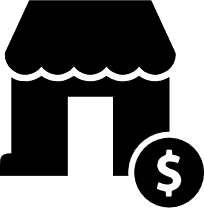 Business Coach
CFO
Accountant
Lawyer/s
Insurance Broker
Banker / Broker
Finance facilities
Bank accounts
Enhance skills for team members & director/s
Assist with implementing business plan
Connections
Sense maker
Right policies
Risk management
Tax structures
Asset protection
Agreements
Terms of trade
Risk management
Strategy
Financial controller
Assist with business plan
Cashflow forecasting
Projections
Tax structures
Compliance
Tax planning
Risk management
Strategy
12
Service Offering Options
Option C

Advisory Board & Home Office Establishment role

Most comprehensive offering (option’s A & B + help build your own family office administration solution)

Bill paying
Group administration duties
Record keeping

Typically most appropriate after sale of business or other substantial investment (such as a development)

Highest touch & accountability
Greatest buy in & involvement
Personal administration outsourced to our family office team
Option B

Advisory Board role

Project management to your committed future across total balance sheet & establish advisory board/s

Understand all the risks
Fortnightly meetings
Develop risk management matrix
Develop project plan
Coordinate meetings to deliver  project plan

Higher touch (fortnightly meetings) & accountability
Greater access to us & network
Greater buy in & involvement
Option A

Lead Adviser role 

Most simplistic service offering

Introductions to network
Manage & run project
Financially well organised across estate, tax, investment etc. (wealth management lens)

Get you financially well organised with a financial game plan aligning with your goals & objectives
$3k p.m. + GST
$6k p.m. + GST
$8k p.m. + GST
13
Next steps
Which service offering option do you seek?
Engagement agreement
Clearly define projects & desired timeline
We shall commence our data collection and confirmation process
Can you provide us with access to your Accounting software files?
Draft Meeting Agenda
Meeting opening
What’s on your mind?
General business & project updates
External advisers reporting progress
Finance
People 
Risk & governance
Next 2 weeks
Next 90 days
Other matters for noting
Date of next meeting
Meeting action items